Gelatinization of Starch
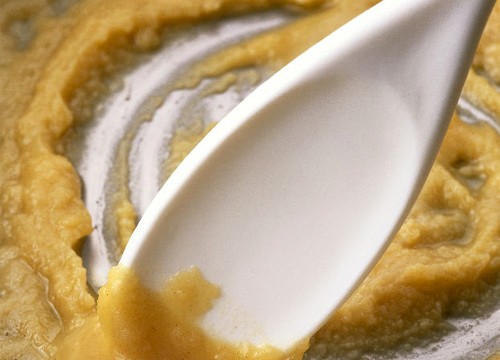 Learning Targets:
Thicken foods 
using gelatinization
of starch.
Define gelatinization and tell how it occurs.
I.  What is gelatinization and how does it work?
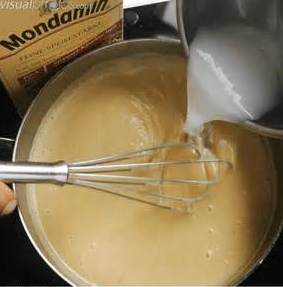 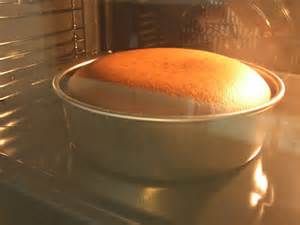 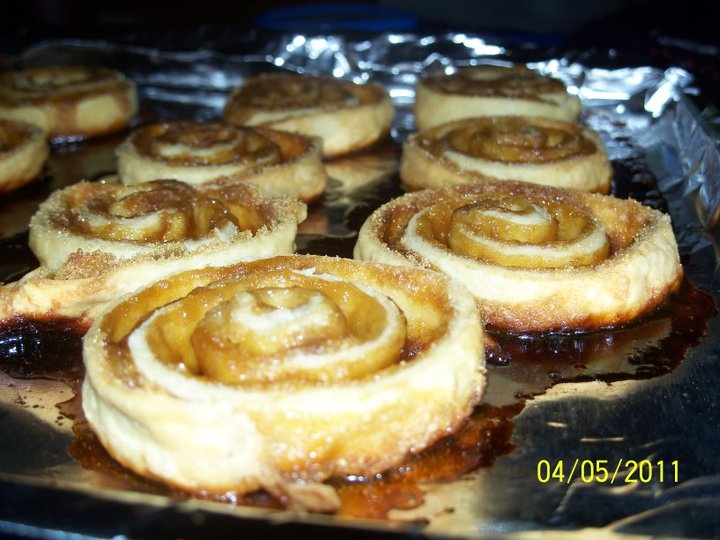 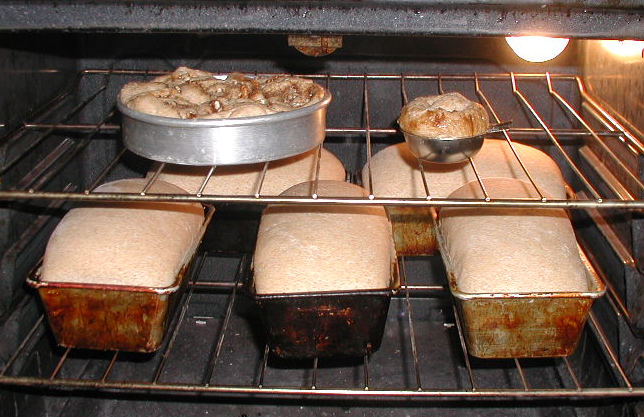 What makes bakery foodsset as they cook…
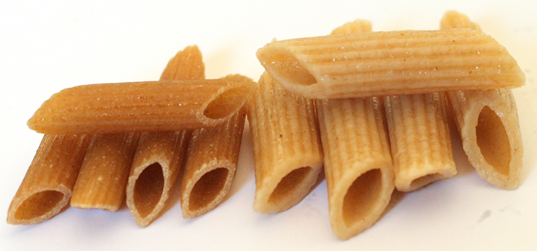 …makes pasta, rice, and other grains swell as they cook…
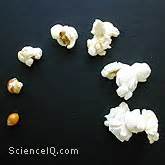 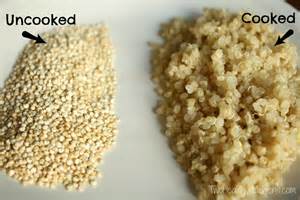 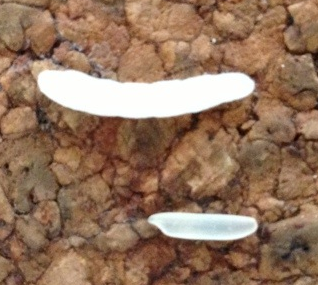 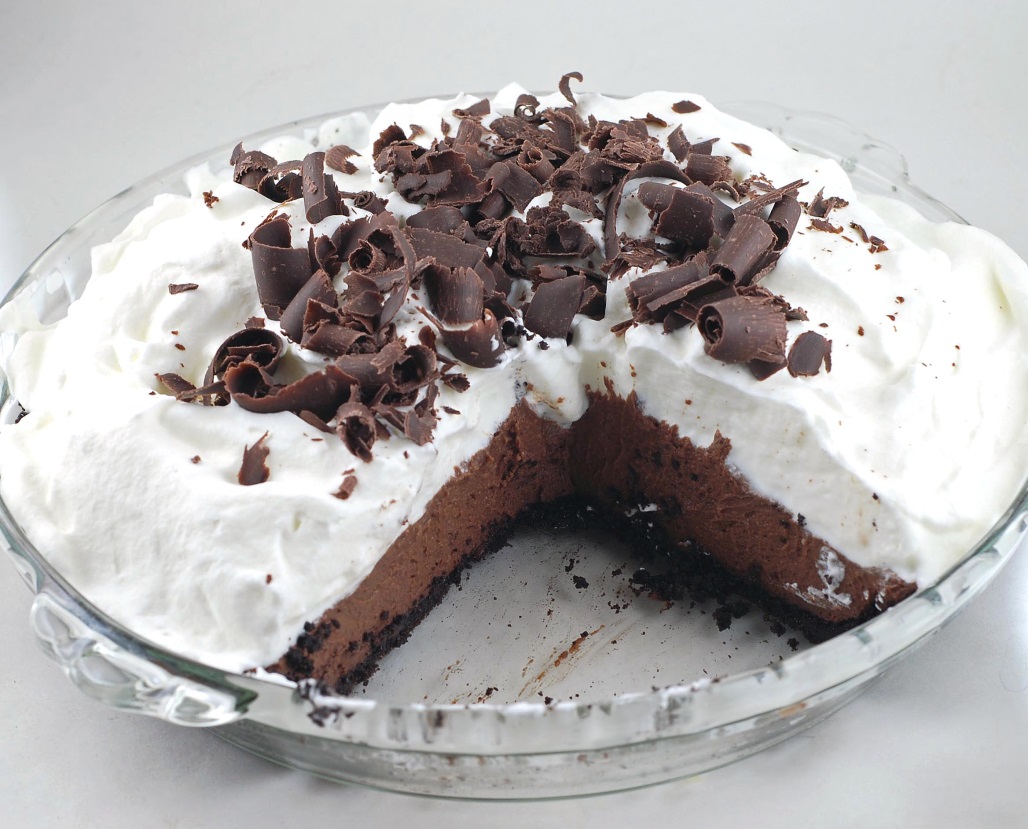 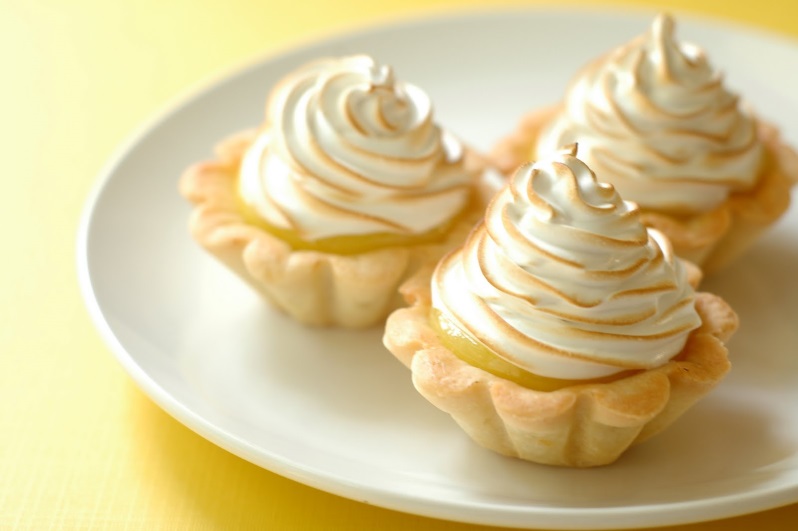 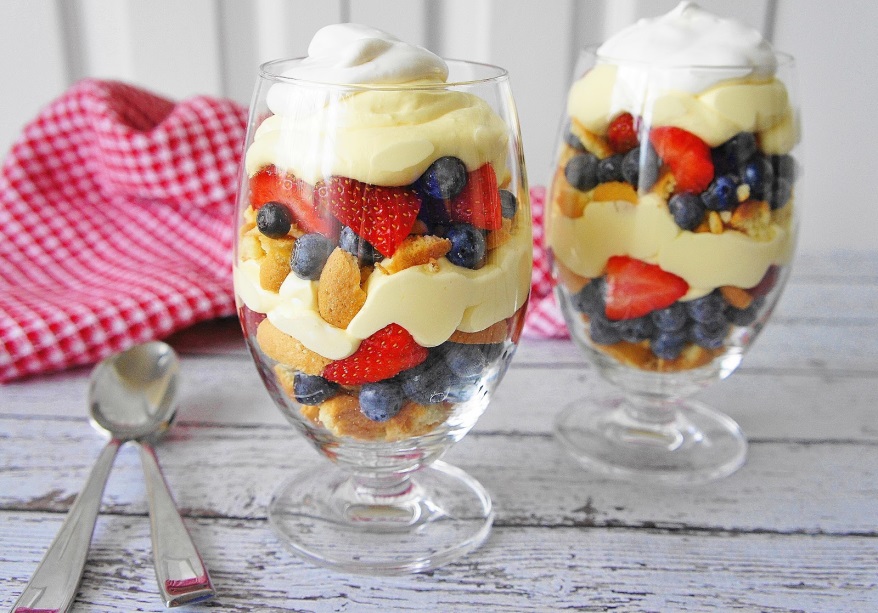 …helps pudding and cream pies set…
…and thickens gravy, sauces 				   and soups?
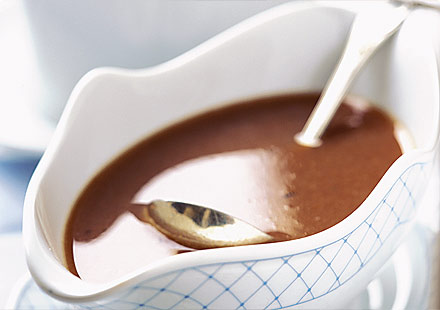 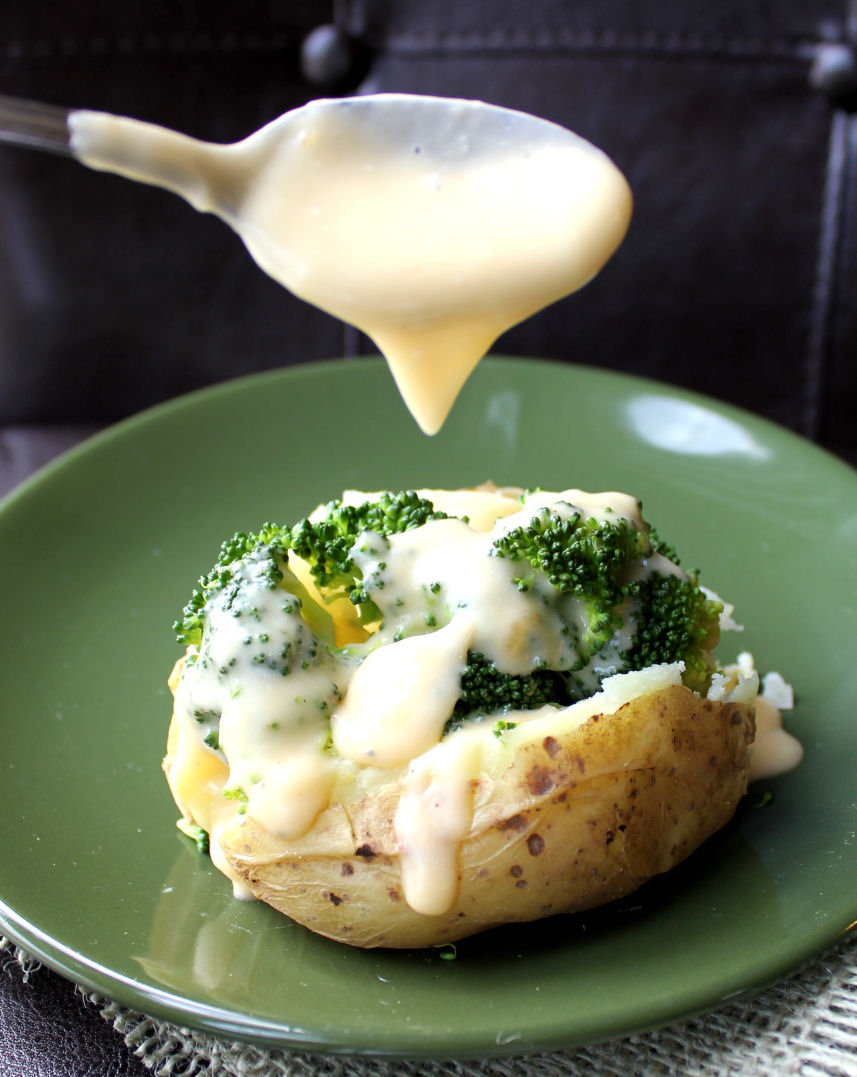 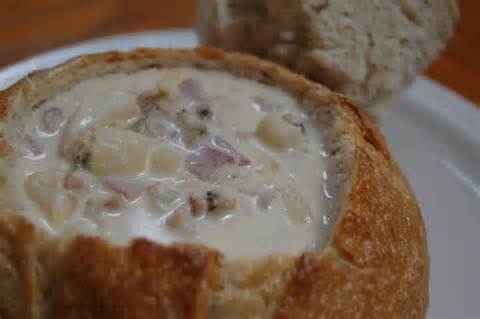 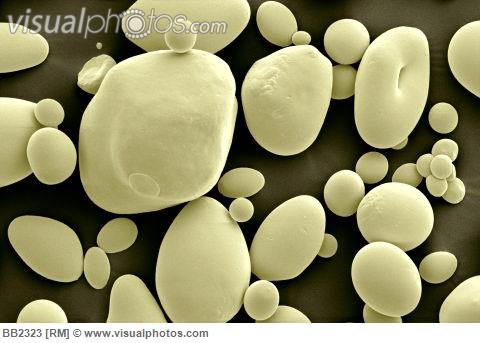 It’s a process called gelatinization 
that makes starch swell up and absorb water.
Starch granules are built of strands of starch called amylose and amylopectin.
Amylose is a long linear molecule, often wrapped into a helix.


Amylopectin is a branched molecule.
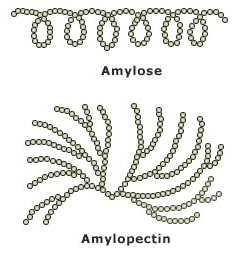 The starch molecules are arranged in a starburst pattern, with hydrogen bonds holding the molecules in place.
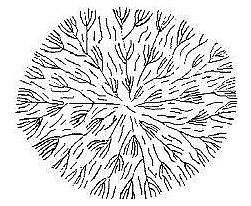 Amylose is a long linear molecule, often wrapped into a helix.


Amylopectin is a branched molecule.
If you add cold water to starch, the granules swell a little, but remain mostly unchanged.
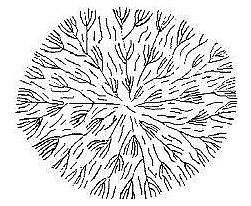 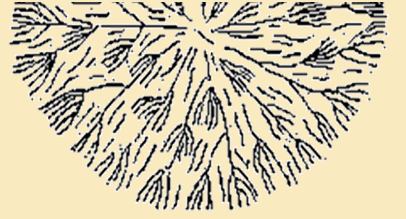 But if you have water and HEAT, important changes begin to occur.
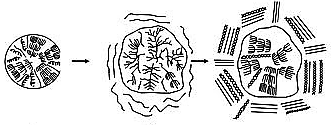 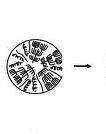 Hot water breaks hydrogen bonds and increases swelling.
Amylose leaks out and thickens the surrounding liquid.
As more and more water enters, the molecules spread apart and swell until the granule bursts.
Video of starch cells gelatinizing to thicken liquid:   https://www.youtube.com/watch?v=L6vYxYE1jOg
This thickening is important in preparing many foods.
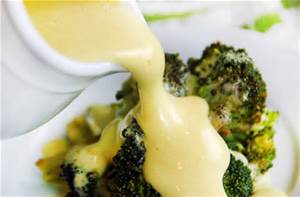 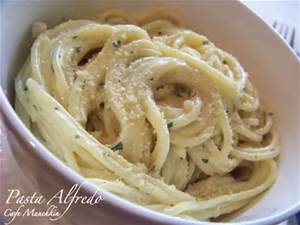 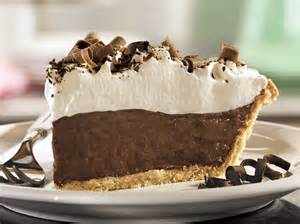 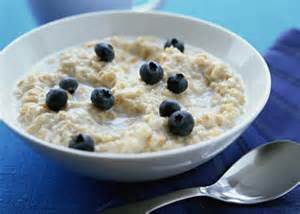 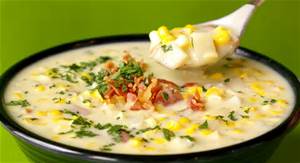 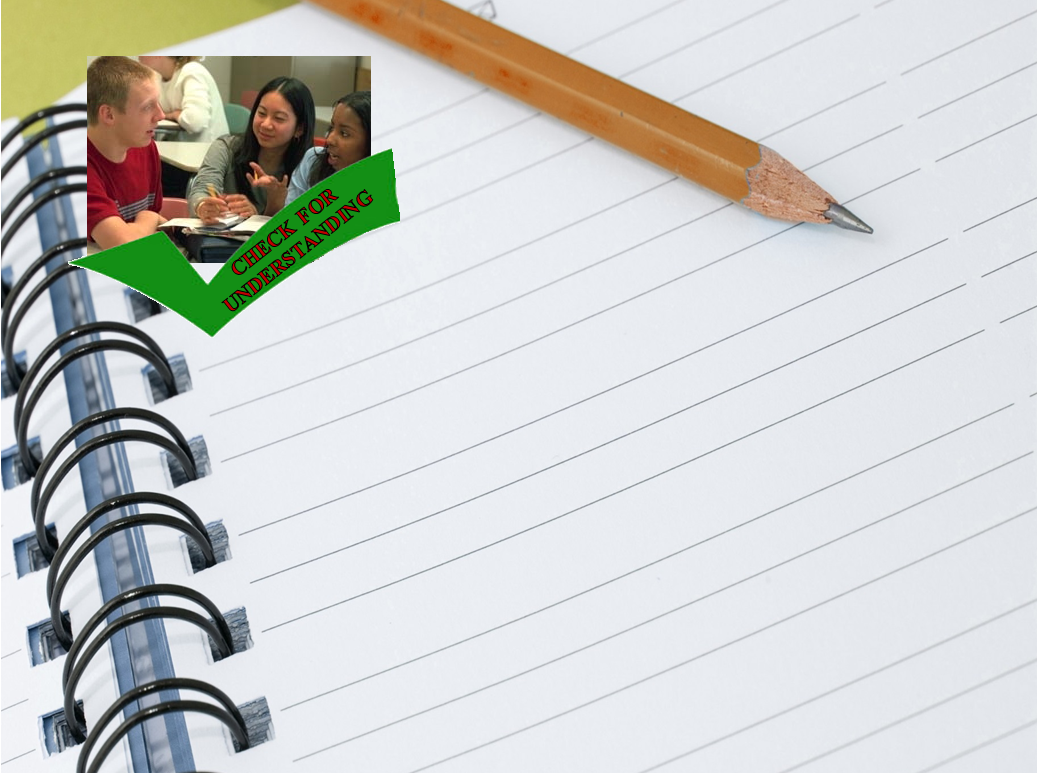 With your partner, discuss:
What is gelatinization?
What happens to starch when it gelatinizes?
What are some of the foods that use gelatinization of starch in their preparation?
II.  HOW DO YOU USE GELATINIZATION TO THICKEN FOODS?
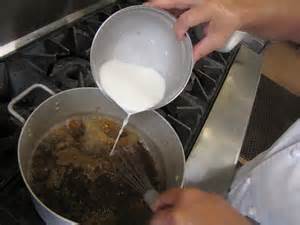 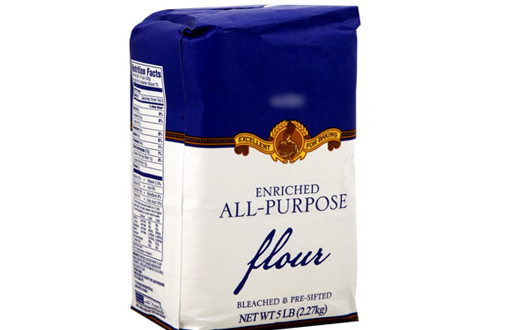 Flour and cornstarch are the thickeners most often used in the United States, but other starches also work.
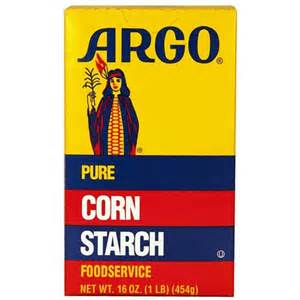 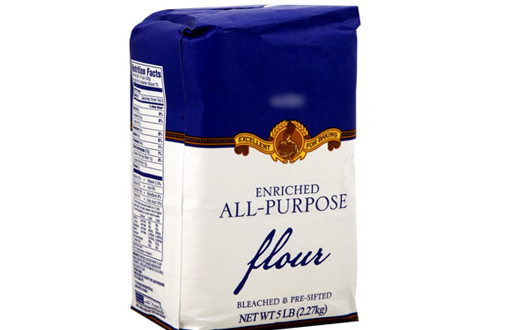 If you use flour as your thickener, you get a bland flavor and opaque color.
Thicken with this much flour:

     Thin sauce—1 T.

                   Med. Sauce—2 T.

   Thick sauce—3 T.
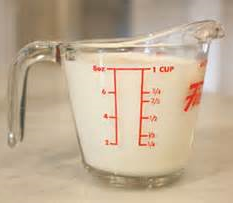 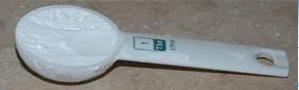 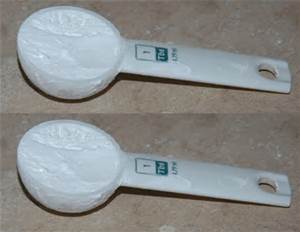 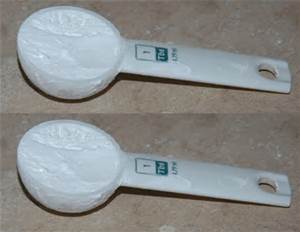 For each cup 
of liquid:
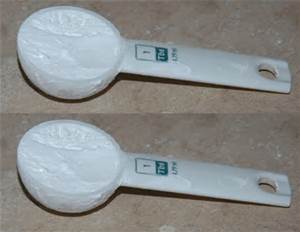 If you are using a recipe, follow that to see how much thickener to use.
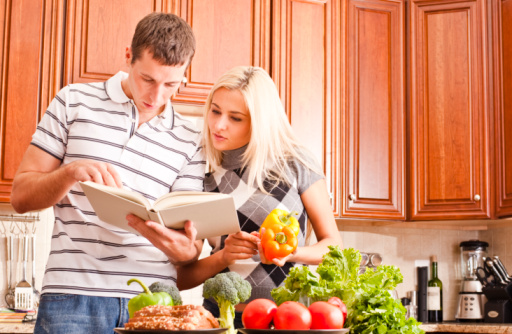 Cornstarch is a stronger thickener.  			Use only half as much 			cornstarch as flour.			Cornstarch cooks 				transparent, and since 			you use less, it has less 			affect on flavor,.
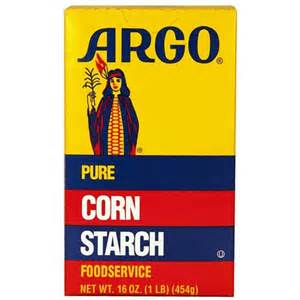 But be careful!Flour or cornstarch added to hot liquid can leave you with a lot of lumps!
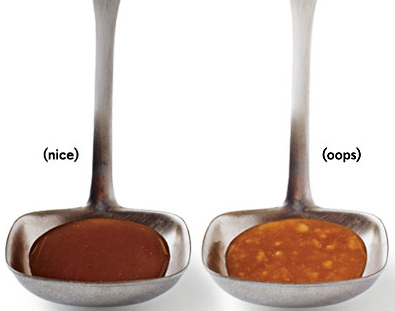 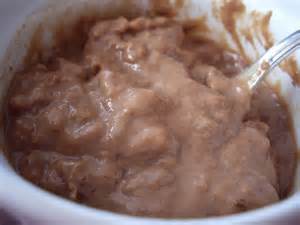 If hot water touches clumps of starch, it can gelatinize the outside of the clump, setting the starch into lumps.
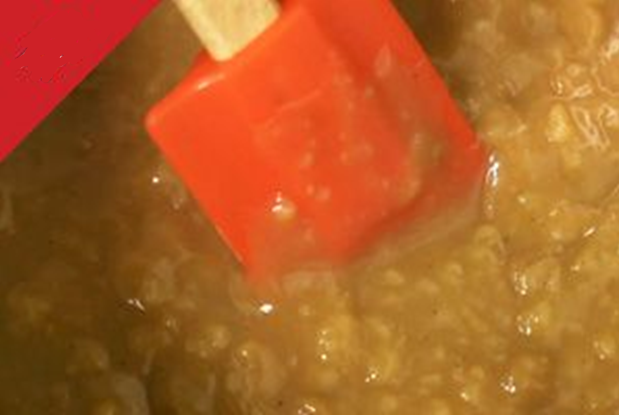 AVOID 
LUMPS
There are 2 main ways to thicken liquids without lumps:
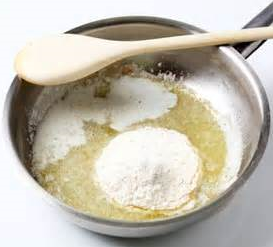 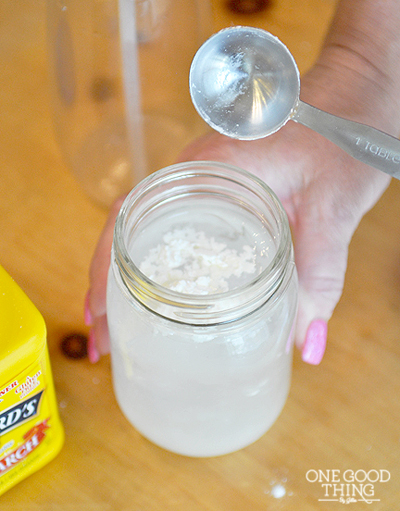 Method 1:  Make a slurry.
Method 2:  Make a roux.
METHOD 1:  Make a slurry
Dilute starch in COLD liquid  Stir                  OR               shakeyour thickener into COLD liquid.
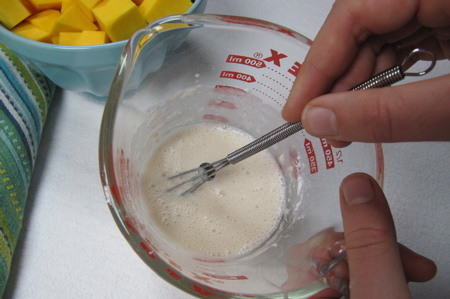 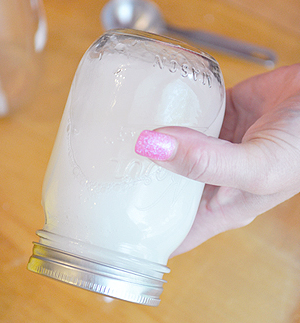 Once you have the starch dissolved, you can add it to hot liquids, or heat it up.  Stir well as you add it, to prevent lumps.
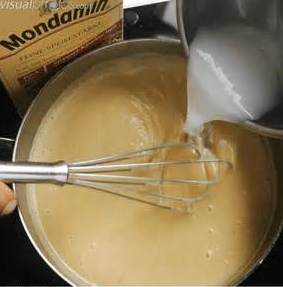 Remember:
        to avoid lumps,
slowly add
COLD slurry to
HOT liquids.
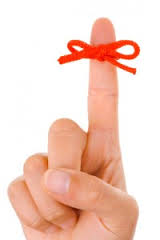 Stir and boil your starch/liquid mixture for a couple minutes (or as long as indicated on the recipe) to gelatinize the starch.
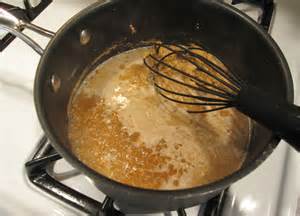 If your recipe calls for sugar, such as for pudding or pie, it will usually tell you to stir the starch into the sugar BEFORE you add the liquid.  That also helps avoid starch clumps/lumps.
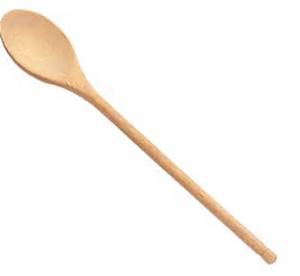 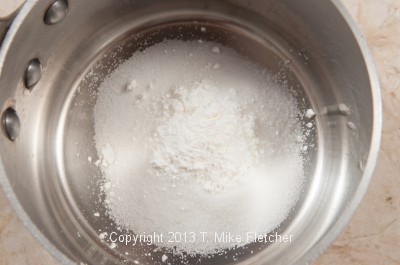 Video:  Make a slurryhttps://www.youtube.com/watch?v=4uOpKvlSMlc(Turn off after slurry directions—just chat after that.)
When making oatmeal, you add the oatmeal to boiling water.  Since you don’t have a chance to dilute the starch first, sprinkle the oatmeal in, to separate the pieces andhelp prevent lumps.
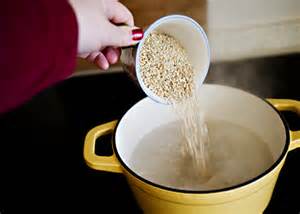 Method IIMake a roux.
A roux (“roo”) is a cooked mixture of equal amounts fat and starch.  The fat surrounds the starch granules, to prevent lumps.  The fat also gives it a richness and flavor, but adds calories as well.
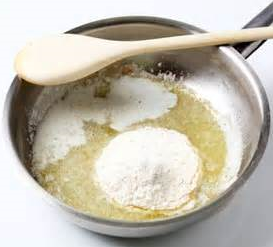 Step 1 in making a roux:  Melt your fat.
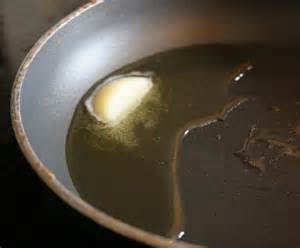 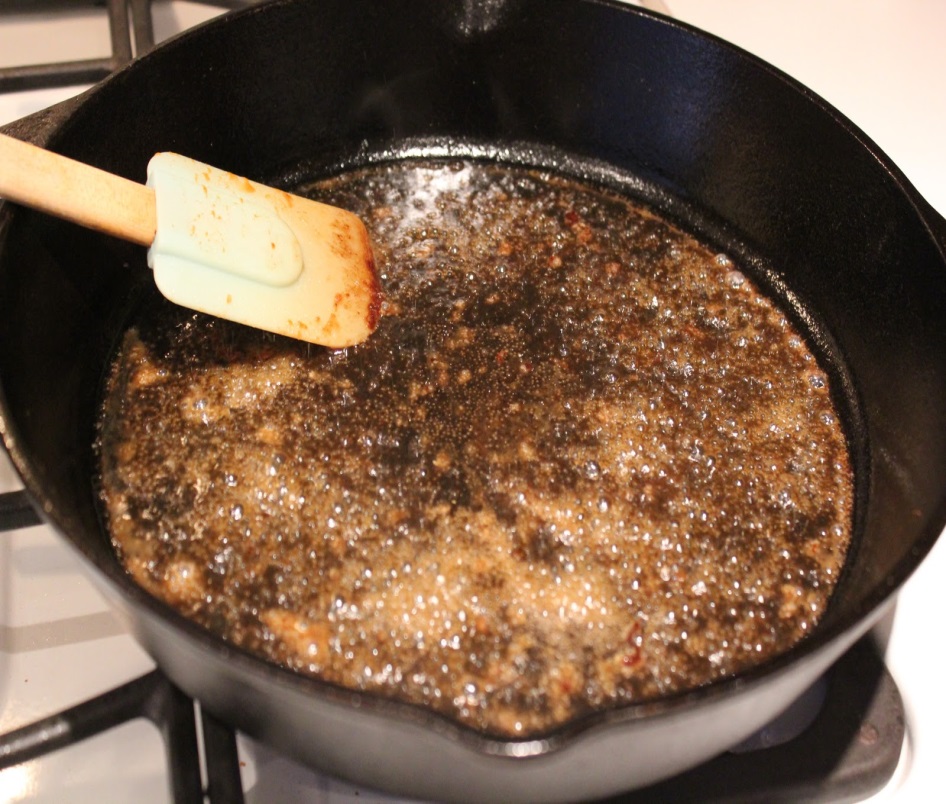 When making gravy, the drippings from the meat usually provide the fat.
Since butter adds such a nice flavor, it is the fat most often used in making a roux.   Oil also works.
Other fats, including olive oil or bacon fat could also be used.  Check your recipe or think about the flavor you want.
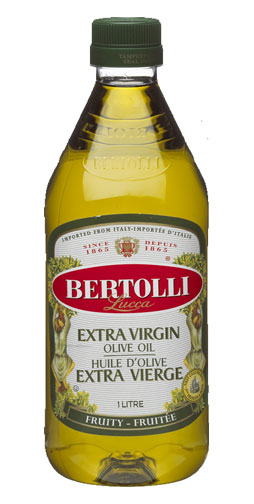 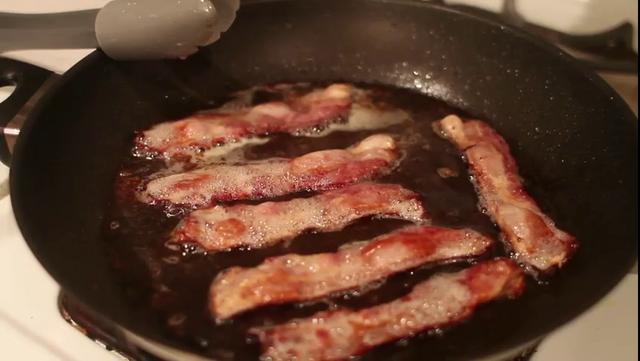 Step 2 for roux:Stir in an amount of flour equal to the amount of fat you used.
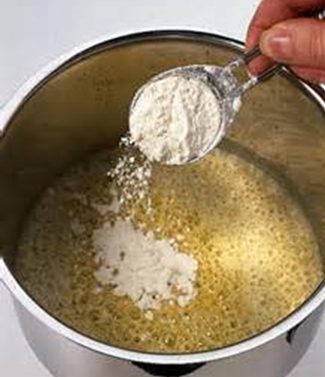 Continue to stir and cook until your mixture has formed a thick paste.
The longer you stir and cook your 	roux, the darker the color and 				stronger the flavor.
“White” roux is cooked only a few minutes, until the raw flour taste is gone.   The roux is pale yellow.
“Brown” roux is cooked longer (20-30 min+).  Use a low heat so it doesn’t burn.
“Blonde” roux is cooked a minute or two longer.
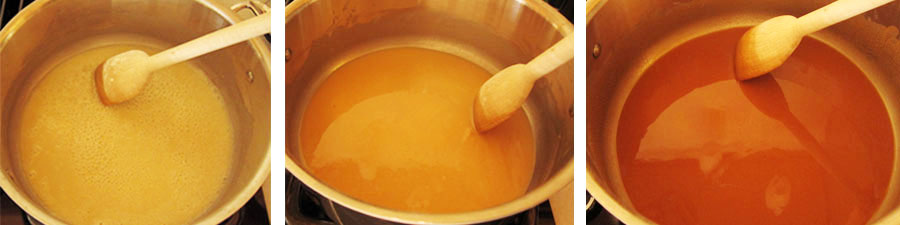 Once you have your roux, you can combine it with the liquid you want to thicken.  Simmer the liquid to thicken.  (It will take a few minutes; don’t add too much roux before you give it a chance to thicken the liquid.)
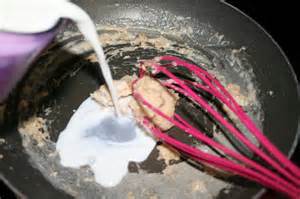 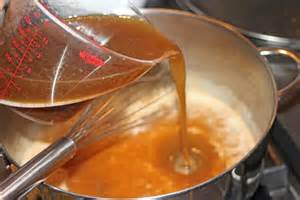 Videos:  How to make a roux
https://www.youtube.com/watch?v=pL1kcZuT_48
Here are more tips on roux, from another chef:
https://www.youtube.com/watch?v=FgMnUUuuHn4
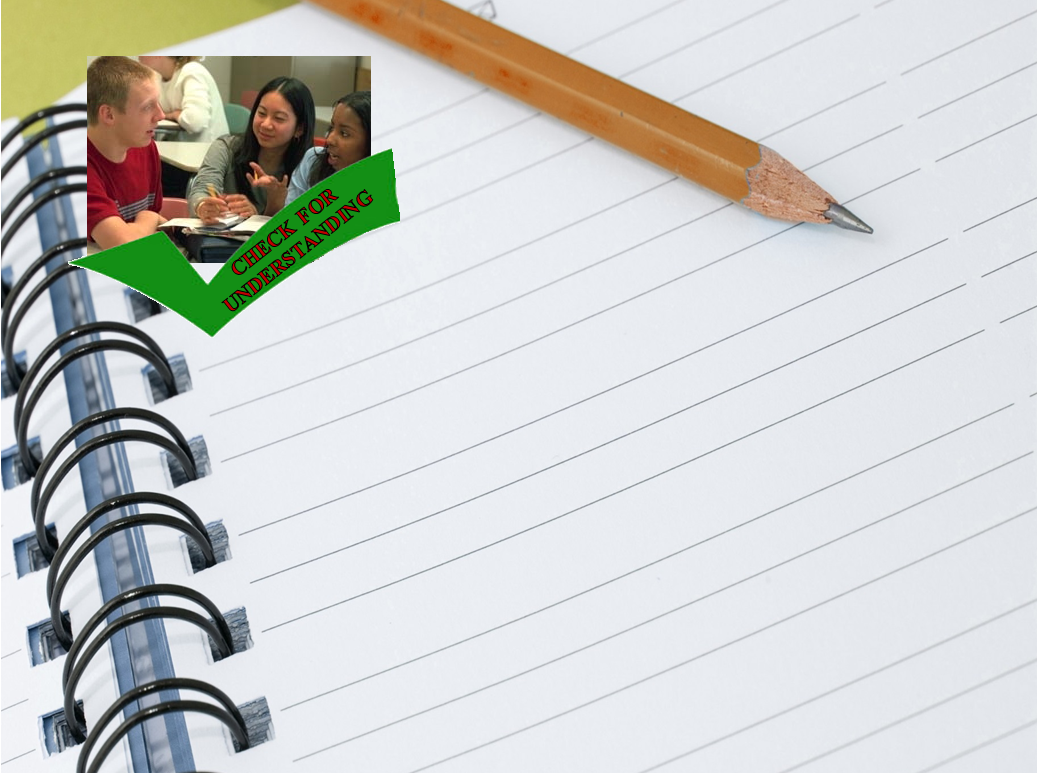 Tell how to use flour or cornstarch to thicken liquids.
Tell how to make a roux.
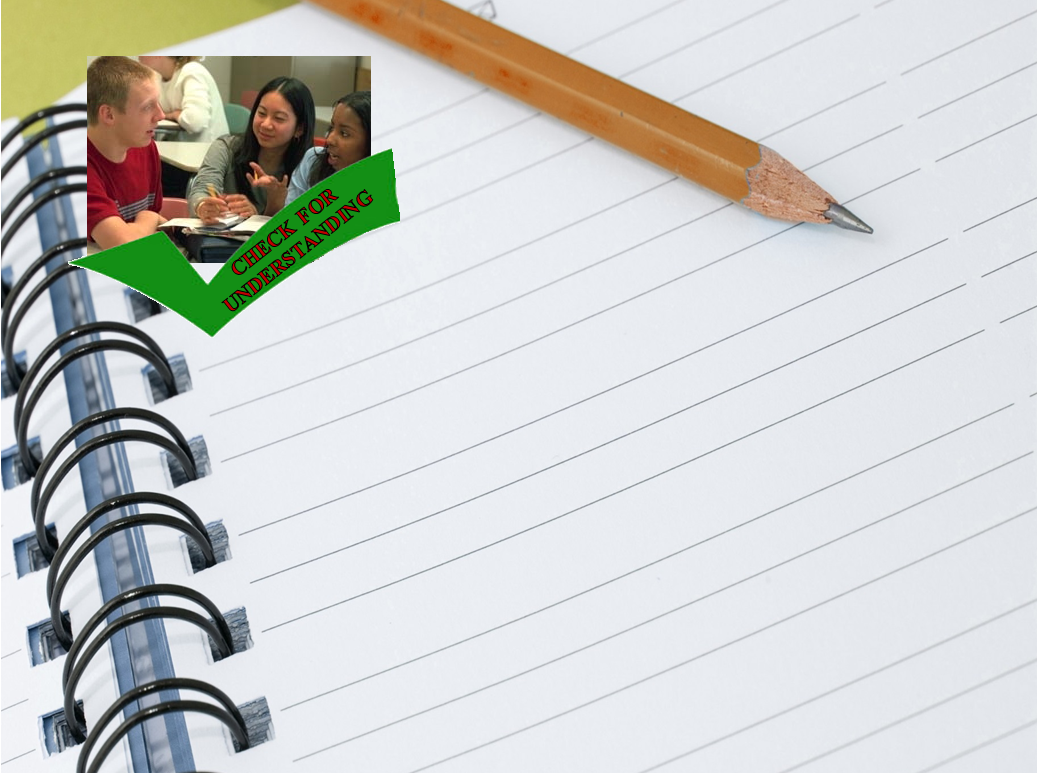 Did you meet our 
    learning   targets:
Define gelatinization and tell how it occurs.
Tell how to do 2 methods of thickening sauces.
What if disaster strikes, and your sauce/gravy is lumpy or thin?  Here are some emergency fixes:
http://thanksgiving.wonderhowto.com/how-to/saving-thanksgiving-dinner-fix-lumpy-too-thin-gravy-0149468/